AC Bus Hybrid System Workshop
Introduction
Walkthrough of design of AC bus Hybrid system with the following design decisions:
Generator used daily to meet demand
PV array is connected via a PV inverter
Generator design and installation guidance can be found within Hybrid Design and Installation Guideline, however sizing of PV array and battery bank is covered in Off-grid PV system Design Guideline
Hybrid System Overview
Any system that includes two charging sources is a hybrid system.
This overview is only considering hybrid system comprising a fuel generator and PV array.
The generator could just be for back-up when the solar is insufficient to meet the energy demand (e.g. during periods of bad weather) or it could be required to meet some of the energy demand each day.
Scenario Where Generator is Used Daily
A village with 250 households is being powered by a diesel generator operating 24 hours a day, with a second generator onsite for redundancy. 
This village is receiving funding via an aid project to build a PV and battery system to supplement its current diesel generator power plant. 
The aim of the PV system is to reduce generator operation to 6pm – 11pm nightly.
Customer Requirement
Generator to operate nightly from 6pm to 11pm 
Sealed lead-acid batteries to be used.
Batteries to have 3000 cycles with daily depth of discharge (DoD) no greater than 50%.
Site Information
Two 110kVA diesel generators, derated by 10% due to temperature to 99kVA.
Site location: Vanuatu, 15°S
Annual irradiation deficit due to shadowing (horizontal): 0%
Optimal array angle: 15° tilt
Irradiation for design month (May) is 4.59kWh/m2 or 4.59PSH
Average temperature of May is 26.8oC
System arrangement: Parallel System- ac Bus
Nominal battery voltage: 48V
Inverter waveform – Pure sine wave for proper operation of all electronic equipment
Inverter type – ac bus interactive inverters from SMA’s Sunny Island Range—3 single phase inverters in a 3-phase arrangement
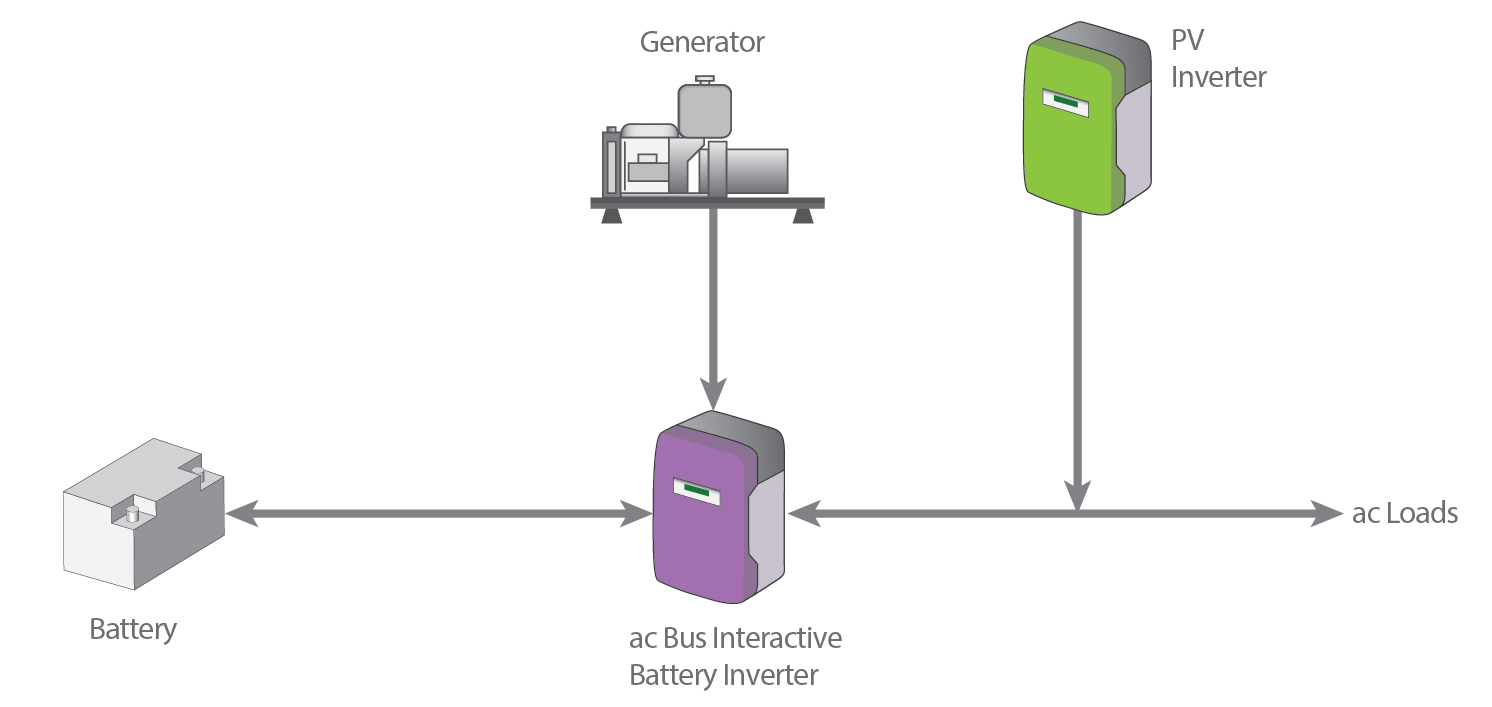 Site Load Assessment
Peak demand: 40kVA
Average daily energy use: 450kWh
Energy usage between 6pm and 11pm: 100kWh
Percentage of daily use occurring between 6pm and 11pm: 22% 
It is assumed that the load is the same all year
The load is the greatest in the daytime due to a number of daytime commercial operations. It then remains high during the evening peak.
Determine battery bank capacity
Given:
Average daily energy use: 450kWh
Energy usage between 6pm and 11pm: 100kWh
i.e. Generator in new system will supply 100kWh daily between 6pm and 11pm

Battery bank capacity = Average energy use – energy used when generator is running
Determine energy provided by PV array and battery bank
Battery bank energy requirement = Average daily energy use – energy used when generator is running

Therefore:
Energy that must be supplied by battery bank daily is 450kWh – 100kWh = 350 kWh
Determining the capacity of the Battery bank
The battery bank must be sized to meet the whole daily load that is being supplied by the PV array and battery bank, as there will be days where the solar irradiation is not available.
The equation used to calculate the energy required at the battery is:
EBATT (Wh) = EBATT_DAY ÷ (DOD× ηINV)
Where
EBATT 	= energy required from the battery bankEBATT_DAY = Total daily energy required from the batteryηINV 	= inverter efficiency
Determining the capacity of the Battery bank
Assumptions:
Battery Inverter efficiency				94%
Battery coulombic efficiency			90%
Watt-hour efficiency of the battery		80%
Given:
Client request DOD of 50%

Therefore:
EBATT = EBATT_DAY ÷ (DOD× ηINV)
EBATT 	= 350kWh / (0.5 x 0.94) 
	= 744.68 kWh
Determining the capacity of the Battery bank (Cont’d)
For lead-acid batteries, the amp-hour (Ah) battery capacity is calculate with:
Cx = EBATT ÷ (Vdc )
Where
Cx	= capacity rating for given Cx. C10 rating should be used for lead acid battery.
Vdc 	= dc voltage of system
Determining the capacity of the Battery bank (Cont’d)
For lead-acid batteries, the amp-hour (Ah) battery capacity is calculate with:
Cx = EBATT ÷ (Vdc )
Where
Vdc 	= 48 V (safe voltage)
C10 	= 744.63kWh/48V
	= 15,514kAh
	= 15514 Ah
Selecting the inverter
From site load assessment: 
Peak demand = 40kVA  but only 35kVA during the times from 6pm to 11pm.

Apply safety factor of 10%
Peak demand = 44kVA

Peak demand required per phase is:
= 44kVA / 3
=  14.6 kVA
Selecting the inverter
Peak demand required per phase is:
=  14.6 kVA
Two options: 3 x Sunny Island 8.0H(3 x 6 kW = 18kW), or 
		    4 x Sunny Island 6.0H (4 x 4.6kW = 18.4kW)
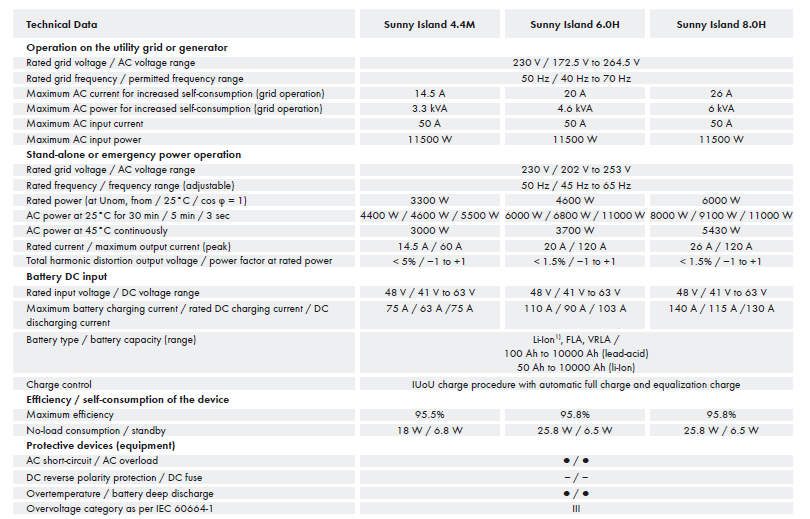 Selecting the inverter
Sunny Island 8.0H chosen, partitioned into groups (clusters) of 3 inverters to form a 3-phase grid. 
3 clusters needed to exceed 14.6kVA per phase 
9 inverters needed in total
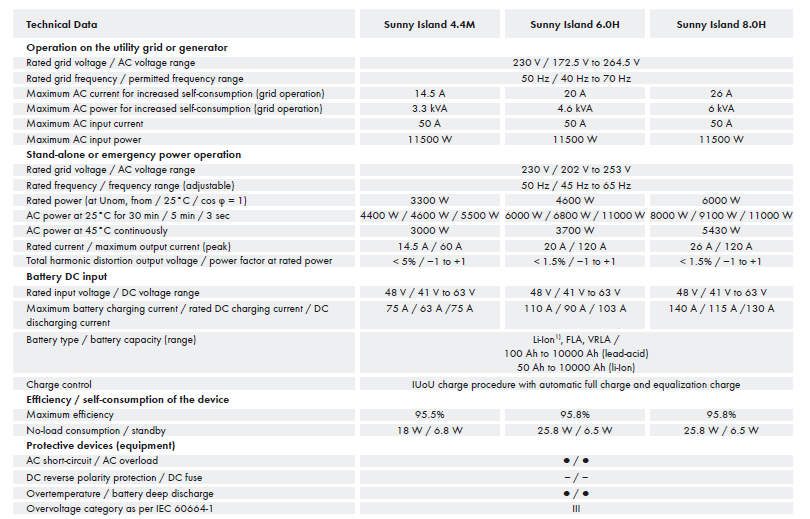 Selecting a Battery Model
The battery bank will is selected from the Sonnenschein Solar range of batteries due to it meeting the 3000+ cycle at 50% DoD requirement.

The required battery capacity is 15514Ah, the largest battery in this range has a capacity of 3036Ah at C10 , so three parallel banks will be required. (15514/3036 =5.11 (Round up to 6)> 2 )

Therefore each string should have capacity greater than:
	= 15514/6 = 2585.6 Ah.
Selecting a Battery Model
From the table below the battery that is greater than 2586 Ah at C10 is the model number A602/3920 with 3036Ah
Six strings (connected to 3 cluster of inverters) would provide a battery bank of 6 x 3036= 18216Ah. 17% greater than required.
Model A602/3270 has a C10 rating of 2530Ah but is smaller and only about 2.2% less than the energy required. (6 x 2530 Ah = 15180Ah, 15180/15514 = 0.978)
In this case, A602/3270 is acceptable, but in other situations final decision may come down to undertake full life cycle analysis in real life events
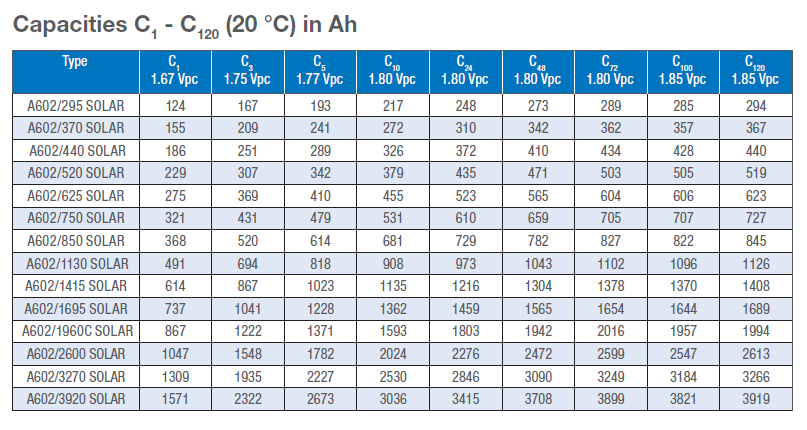 Battery arrangement
6 strings of battery bank, 2530 Ah and 48V each, need to be connected to 3 clusters of 3-phase inverter.
Battery capacity to be spread as evenly across inverters as possible
Each inverter clusters connected to 2 x  2530 Ah banks in parallel
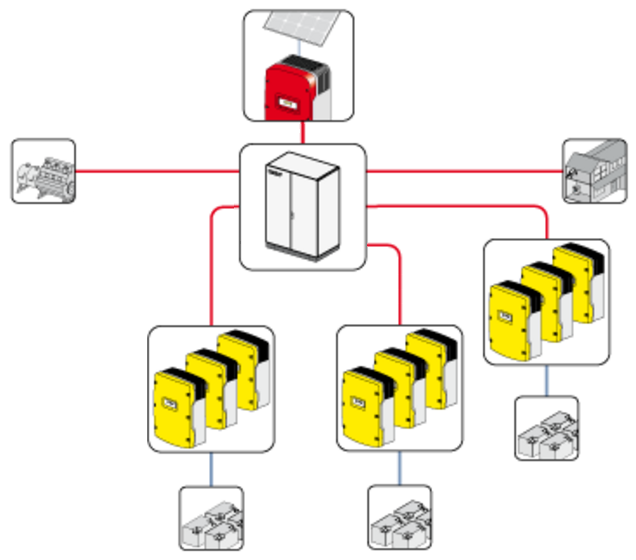 Sizing the Battery Charger
Check Generator availability
Each night the generator will operate for 5 hours. The generator is derated to 99kVA while the maximum (peak demand) during the hours that the generator operates is 35kVA. 
Therefore, the minimum available capacity available for charging the batteries
	= 99kVA-35kVA = 63kVA
Nameplate capacity of system inverters
	= 9 x 6kVA = 54kVA < 63kVA
Sizing the Battery Charger
Calculate maximum charge current
The chosen inverter, SMA Sunny Island 8.0H has a maximum charge current of 140A at full rating of 6kW.  Three inverters making three phases gives the maximum charge current of
	= 3 x 140A = 420A
Sizing the Battery Charger
The maximum charging current for a battery is 0.1x C10 capacity rating. The maximum charge current for the selected battery bank is
	= 0.1 x 5060 
	= 506A each for two parallel strings connected to an inverter cluster
[Speaker Notes: Maximum charge rate notes: 
 the maximum charge rate is generally less than the maximum discharge rate,
the batteries have to be capable of providing the maximum demand drawn from them by the inverter.]
Sizing the Battery Charger
Each inverter clusters’ maximum charge current is 420A; 
The battery bank can accept up to 506A of charge current. 
As 506A > 420A, the battery can accept the inverter’s maximum charge current.
[Speaker Notes: Maximum charge rate notes: 
 the maximum charge rate is generally less than the maximum discharge rate,
the batteries have to be capable of providing the maximum demand drawn from them by the inverter.]
Daily energy charged by generator
Estimate charging current
Sunny Island 8.0H has a maximum charge current of 140A, at 1.8V per cell for 24 cells, this gives 6048kVA. 
However as the battery voltage rises the current will decrease. 
To be conservative we assume that the average charging current while the genset is operating is 110A per inverter.  
The estimated charge current for the whole system would be:
	= 110A x 9
	= 990A
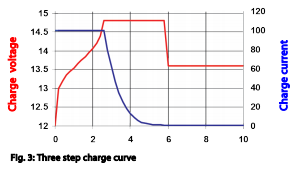 Daily energy charged by generator
Calculate charge capacity
The charge capacity = charge current x charging duration. Therefore the charge capacity of the battery bank if it is charged for 5 hours is
	= 5h x 990Ah = 4950Ah
Daily energy charged by generator
Calculate energy supplied by generator via battery
With a battery columbic efficiency of 90%, DC interactive inverter efficiency of 94% and battery system voltage of 48V, the daily energy that will be supplied by the batteries which is charged by the generator is
EGEN_BATT= (4950 x 0.9 x 0.94 x 48)/1000 
	= 201.009 kWh
	= 201 kWh
Determine the portion of energy that is to be supplied by the PV array
For a hybrid system where the generator is operating daily, the total daily energy requirement is determined as follows:
ELOAD= EGEN + EGEN-BATT+ EPV-DIR + EPV-BATT
Where
ELOAD 	= Total daily energy
EGEN	= Portion of daily energy being supplied directly by generator 
EBATT_GEN = Portion of daily energy being provided by battery bank being charged by generator.
EPV_DIR	= Portion of daily energy that will be provided by the PV array 
EPV_BATT	= Portion of daily energy being provided by battery bank being charged by PV array
Determine the portion of energy that is to be supplied by the PV array
Rearrange the equation, the portion of daily energy that will be provided by the PV array is
	EPV = EPV-DIR + EPV_BATT = ELOAD – EGEN – EGEN_BATT
We know that
	ELOAD = 450kWh
	EGEN =  100kWh
	EGEN_BATT = 201kWh
Therefore
	EPV = 450 – 100 –201
	       = 149 kWh
Determining Size of PV Array
The AC load to be supplied by the PV array is 149kWh
The irradiation is 4.59 kWh/m2/day.
A block diagram is useful to show all major losses.
Many principles in this section are covered in grid-connect and off-grid PV systems design guidelines
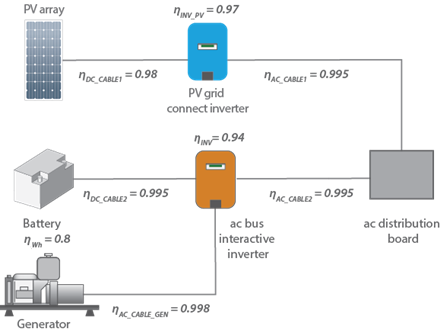 System Information
System efficiencies
Battery coulombic efficiency (ηCOUL)		  	  90%
Watt-hour efficiency of the battery (ηWH)	  80%
Inverter efficiency(ηINV)	  94%
Inverter efficiency when acting as charger (ηINV_CHG)  94%
PV inverter efficienc (ηPV)	  97%
Oversize coefficient (fo)	  1
Dirt de-rating(fDIRT)	  95%
Ambient Temperature	  26.8°C
System characteristics
Nominal power rating (PSTC) 290Wp
Power tolerance (fMAN)	 +0W to 5WEquivalent to 
Pmax Temp Co-efficient(γ)	-0.39% / °C
Calculate PV Module Derated Power
PV module power is effected by temperature
To calculate temperature derating factor:
𝐹TEMP=1+[𝛾×(𝑇CELL−EFF−𝑇𝑆𝑇𝐶 )]
Where 
𝑇CELL−EFF = ambient temperature + 25 ℃
	= 26.8 ℃ + 25 ℃
Therefore
FTEMP 	= 1+[-0.39/100×(26.8℃+25 ℃−25℃)]
	= 0.896
Calculate PV Module Derated Power
PV Module power, derated for local condition, is calculated by the equation:
 PMOD = PSTC×FMAN×FTEMP×FDIRT 
PMOD 	= 290 W × 1 × 0.896 × 0.95
	= 246.7 W
	= 247W
Calculate PV Array Required
PV directenergy path
The PV array need to provide 149kWh/day. There are two ways this can happen:
Provide energy directly to loads during the day
Provide extra energy to battery during the day, to discharge from battery during the night
Energy losses is greater for charging battery for later use, therefore the PV array requirement needs to be separately calculated.
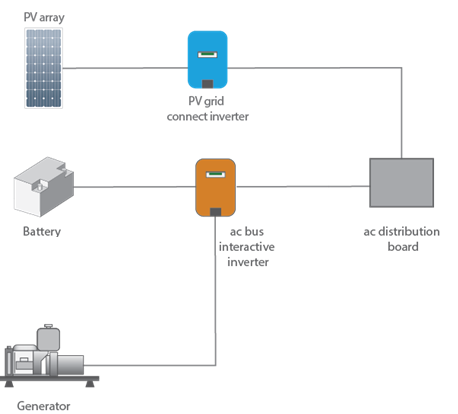 Energy path for 
stored energy
Calculate Number of Modules Needed for Energy from PV Directly
PV directenergy path
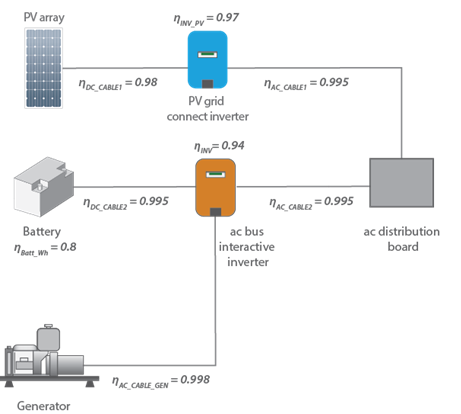 Calculate Number of Modules Needed for Energy from PV Directly
The energy directly supplied by the PV array is calculated by: 
EPV_DIR = Eac5 = PMOD × N × HTILT × PV × PV-Load
where:
Eac5 	= ac energy directly supplied by PV Array (Wh)
PMOD 	= derated power from a module (W) 
N      	= number of modules in the array (Dimensionless)
HILT	= daily irradiation (in PSH) for the specified tilt angle and orientation (hour)
PV 	= PV Inverter efficiency (dimensionless)
PV-Load      = cable (transmission) efficiency (dimensionless)
Calculate Number of Modules Needed for Energy from PV Directly
Rearrange the equation, The number of solar modules required in the arrays is determined as follows:
𝑁𝑃𝑉_DIR=𝐸PV_DIR/(𝑃MOD×𝐻TILT× 𝜂PV × 𝜂PV _LOAD )
where:
PMOD	= 247W
HTILT 	= 4.59 PSH
ȠPV	= 0.97
ȠPV_LOAD 
	= Ƞac_cable1 x Ƞdc_cable1 
	= 0.995 x 0.98 
	= 0.9751
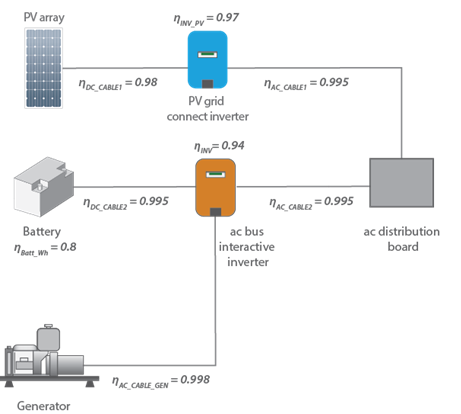 PV directenergy path
Calculate Number of Modules Needed for Energy from PV Directly
Assume that 100% of the remaining load can be met directly with PV
i.e. EPV_DIR = 149kW = 149,000W
Number of modules required would be:
	NPV_DIR = 𝐸PV/(𝑃MOD×𝐻TILT× 𝜂PV × 𝜂PV _Subsys )
	=149000/(247 ×4.59 × 0.97 × 0.9751)
	= 138.95
	= 139 modules
Calculate Number of Modules Needed for Energy from PV Directly
Assume that 100% of the remaining load can be met directly with PV
Array Size would be 
	139 modules × 290W
	= 40310Wp
	= 40.31 kWp
Calculate Number of Modules Needed for Energy from PV via Battery
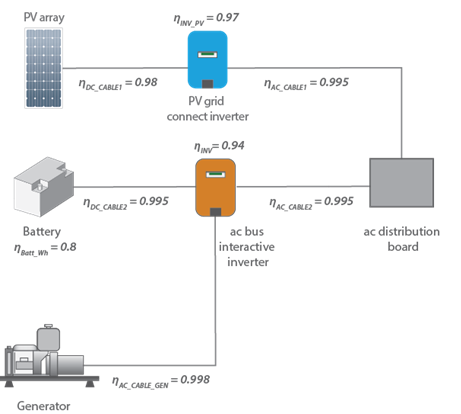 Energy path for 
stored energy
Calculate Number of Modules Needed for Energy from PV via Battery
The energy supplied by the PV array via the battery is calculated by: 
EPV_BATT = Eac6 = PMOD × N × HTILT × PVINV × INV-CHG × WH × INV × PV-Load
where:
Eac6 	= ac energy directly supplied by battery bank charged by 		   PV Array (Wh)
PMOD 	= derated power from a module (W) 
N      	= number of modules in the array (Dimensionless)
HTILT	= daily irradiation (in PSH) for the specified tilt angle and orientation (hour)
WH 	= Watt-Hour efficiency of the battery (dimensionless)
PV 	= PV Inverter efficiency (dimensionless)
INV_CHG 	= Inverter efficiency acting as battery charger (dimensionless)
INV 	= Inverter efficiency (dimensionless)
PV-Load 	= cable (transmission) efficiency (dimensionless)
Calculate Number of Modules Needed for Energy from PV via Battery
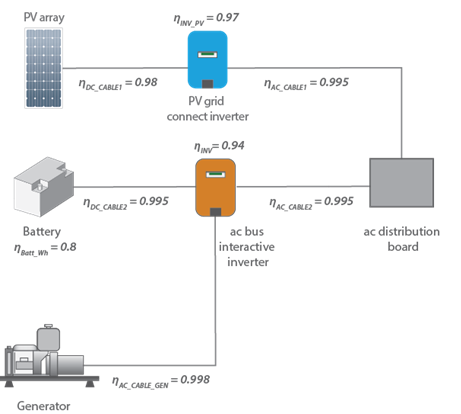 Energy path for 
stored energy
Calculate Number of Modules Needed for Energy from PV via Battery
Assume that 100% of the remaining load will be met with stored battery energy charged from the PV array
i.e. EPV_BATT = 149kW = 149,000W
Number of modules required would be:
	NPV_BATT = 𝐸PV_BATT/(𝑃MOD×𝐻TILT × PV × INV-CHG 				× WH × INV × 𝜂PV _LOAD )
	= 149000/(247 × 4.59 × 0.97 × 0.94 			× 0.8 × 0.94 × 0.9751)
	= 196.57
	= 197 modules
Calculate Number of Modules Needed for Daytime load
Assume that 100% of the remaining load will be met with stored battery energy charged from the PV array
Array Size would be 
	197 modules × 290W
	= 57130 Wp
	= 57.13 kWp
PV Array Size Summary
If 100% of the remaining load will be met by the PV array, required PV array size is: 
	40.31 kWp
If 100% of the remaining load will be met with stored battery energy charged from the PV array, required PV array size is: 
	57.13 kWp
PV Array Sizing
What if we assume 50% of PV array energy will directly supply load and 50% of PV array energy will be supplied via battery?
NPV_DIR        	= 69.475
NPV_BATT 	= 98.25
Total number of modules required would be:
NPV_DIR + NPV_BATT = 167.725 
	= 168 modules
Array size would be
	= 168  x 290Wp
	= 48720 Wp
	= 48.72 kWp
System Summary
Generator run time: 6-11pm
Spare capacity from generator during run-time is used to charge battery

Inverter model: SMA Sunny Island 8.0H
Inverter arrangement: 3 clusters of inverter, each cluster consisting of one inverter in each phase

Battery bank capacity: three 5060 Ah banks, one connected to each 3-phase inverter cluster
Battery bank arrangement: 2 x 48V strings

Minimum PV array size: 48.72kWP (Assumes 50% of PV energy is directly consumed)
Discussion: Ratio of PV array providing direct energy and PV array charging battery
ac bus PV array suffer more efficiency losses to store energy in battery than to deliver energy directly.
A sizing program can be used to compare PV array size and genset run times to optimise the system.
Site requirements could be anywhere between readily available CAPEX and low OPEX, which favours PV, to low availability of CAPEX and somewhat higher OPEX, which favours a genset.
[Speaker Notes: Note in this example we don’t know about surge, but max demand is OK – C5 rating can provide 42768VA and max demand is only 40kVA]
Discussion: System dc Voltage, Maximum Demand, Battery Capacity and Configuration
The appropriate system voltage 
depends on the maximum charge or discharge rate that the batteries will experience, which
 depends on the size and type of inverter chosen, which in turn 
depends on the system load and also 
depends on the system configuration (ac vs dc bus) 
Note: Typically the d.c. voltage range of the chosen inverter could dictate the battery voltage.
Questions?
The End